Figure 4 The limb-darkened angular diameter versus radial displacement for ℓ Car. The filled circles with error bars ...
Mon Not R Astron Soc, Volume 394, Issue 3, April 2009, Pages 1620–1630, https://doi.org/10.1111/j.1365-2966.2009.14433.x
The content of this slide may be subject to copyright: please see the slide notes for details.
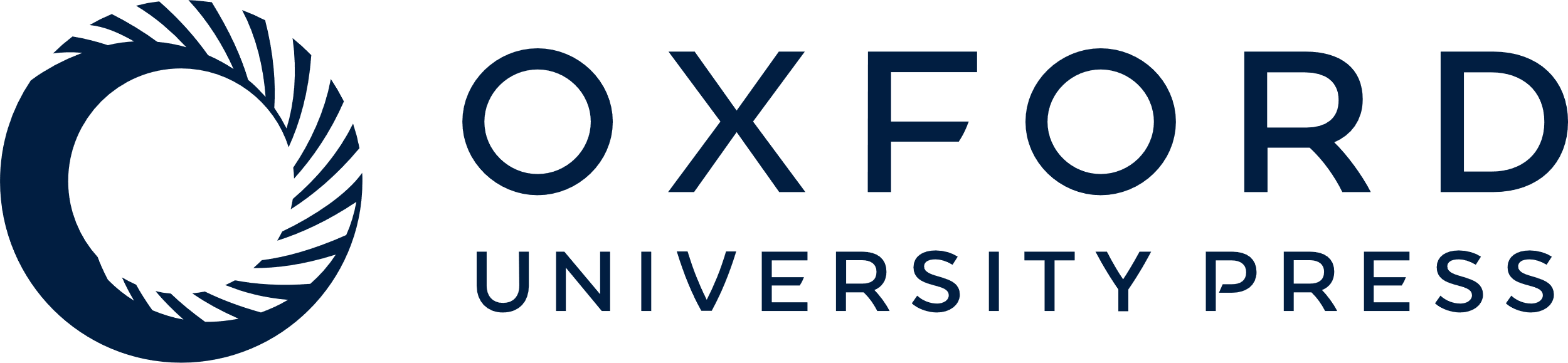 [Speaker Notes: Figure 4 The limb-darkened angular diameter versus radial displacement for ℓ Car. The filled circles with error bars are the observed values of limb-darkened angular diameter from Table 4 and the line is the fit to angular diameter versus radial displacement using equation (6) (further details are given in the text).


Unless provided in the caption above, the following copyright applies to the content of this slide: © 2009 The Authors. Journal compilation © 2009 RAS]